MVC6. Awesomeness is here!
ASP.NET MVC6 essentials and why it’s awesome. At long last!
2015-11-17
Author
Piotr Kamiński
Developer
Working for PGS for 2+ years
MVC6. Awesomeness is here!
2016-01-22
2
Agenda
How to start?
What has changed?
What’s new to the actual MVC?
What about the identity model and stuff?
MVC6. Awesomeness is here!
2016-01-22
3
Previously
app.UseMVC()
MVC6. Awesomeness is here!
2016-01-22
4
1. How to start?
MVC6. Awesomeness is here!
2016-01-22
5
1. How to start?
Let’s get started
...wait, what?
File, new project...
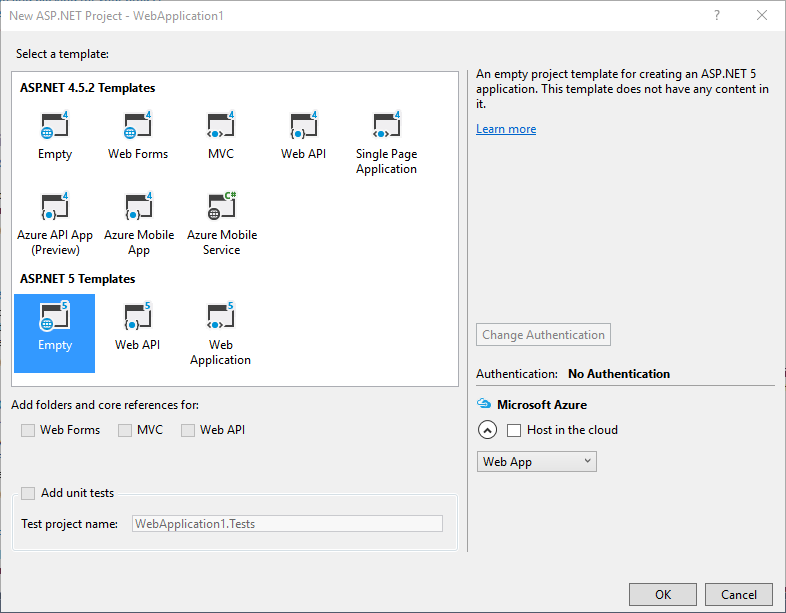 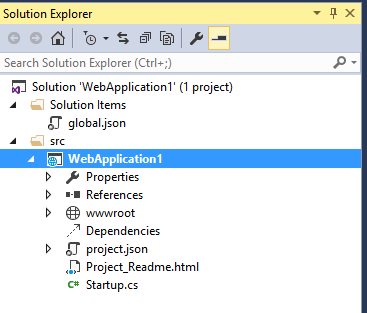 MVC6. Awesomeness is here!
2016-01-22
6
1. How to start?
„Panta rhei”
Solution structure was changed drasticaly
Old components were replaced with new ones, i.e.:
	web.config  				global.json
						project.json
						*.json
	global.asax 				Startup.cs
Build process was reworked
MVC6. Awesomeness is here!
2016-01-22
7
1. How to start?
What should I do?
Hit F5...
...and it works, wow!
public class Startup
{
        public void ConfigureServices(
	IServiceCollection services)
        {

        }

        public void Configure(IApplicationBuilder app, 	IHostingEnvironment env, ILoggerFactory loggerFactory)
        {
            app.UseIISPlatformHandler(options =>
            {
                options.AuthenticationDescriptions.Clear();
            });

            app.Run(async (context) =>
            {
                await context.Response.WriteAsync("Hello, Wolrd!");
            });
        }

        public static void Main(string[] args) => 	WebApplication.Run<Startup>(args);
}
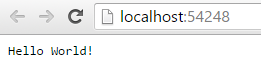 MVC6. Awesomeness is here!
2016-01-22
8
1. How to start?
Wow wow wow wow
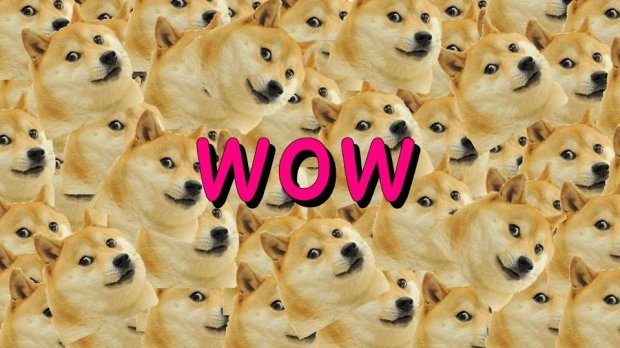 MVC6. Awesomeness is here!
2016-01-22
9
1. How to start?
Did I see „public static void Main”?
Correct!
Reworked model of application building
You tell the application where the entry point is
New approach: you get what you want 
Previously: you got everything out of the box and had to deal with it
MVC6. Awesomeness is here!
2016-01-22
10
1. How to start?
How do I get MVC?
public void ConfigureServices(IServiceCollection services)
{
            services.AddMvc();

}

public void Configure(IApplicationBuilder app, 	HostingEnvironment env, 
	ILoggerFactory loggerFactory)
{
            app.UseIISPlatformHandler(options =>
            {
                options.AuthenticationDescriptions.Clear();
            });

            app.UseMvc(routes =>
            {
                routes
                .MapRoute("error",
                           "Error/{statusCode}", new
                           {
                               controller = "Error",
                               action = "Index"
                           })
                .MapRoute(name: "default",
                         template: 		"{controller=Home}/{action=Index}/{id?}");
            });
}
It’s easy 
Install MVC package
Tell the app to use MVC service
Tell the app to use MVC Middleware
Ready, steady, go!
MVC6. Awesomeness is here!
2016-01-22
11
1. How to start?
Give me more MVC!
V for View
C for Controller
Not so many changes, right?
<!DOCTYPE html>
<html>
<head>
    <meta charset="utf-8" />
    <meta name="viewport" content="width=device-width, initial-scale=1.0" />
    <title>My app</title>
    <link rel="stylesheet" href="~/css/App.css" />
</head>
<body>
<div class="section">
    <div class="wrapper wrapper--wide">
        @RenderBody()
    </div>
</div>
@RenderSection("scripts", required: false)
</body>
</html>
public class HomeController : Controller
 {
        private readonly UserManager<User> 	userManager;

        public HomeController(UserManager<User> 	userManager)
        {
            this.userManager = userManager;
        }

        public IActionResult Index()
        {
            return View();
        }
         
        public IActionResult Users()
        {
            return View();
        }
}
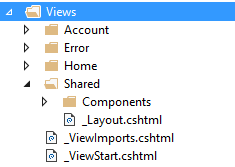 MVC6. Awesomeness is here!
2016-01-22
12
1. How to start?
Create new project
Register services
Add selected components
Hit F5
MVC6. Awesomeness is here!
2016-01-22
13
2. What has changed?
MVC6. Awesomeness is here!
2016-01-22
14
2. What has changed?
Breaking changes
Use contract instead of concrete
Task, async, await...
No reference to System.Web
No Request, HttpContext, Session, Application global static objects
Tag helpers
View components
MVC6. Awesomeness is here!
2016-01-22
15
2. What has changed?
Friend of yours is DI
Built-in dependency resolver
You can add dependency resolver of your choice
public void ConfigureServices(IServiceCollection services)
 {
            services
                .AddIdentity<User, Role>();

            services.AddMvc();

            services.AddScoped<IUserRepository, UserRepository>();
            services.AddTransient<IUserStore<User>, AppUserStore>();
            services.AddTransient<IRoleStore<Role>, AppRoleStore>();
            services.AddTransient<SignInManager<User>, 	AppSignInManager>();
            services.AddTransient<UserManager<User>, 	AppUserManager>();
            services.AddTransient<IQueryableUserStore<User>, 	AppUserStore>();
 }
MVC6. Awesomeness is here!
2016-01-22
16
2. What has changed?
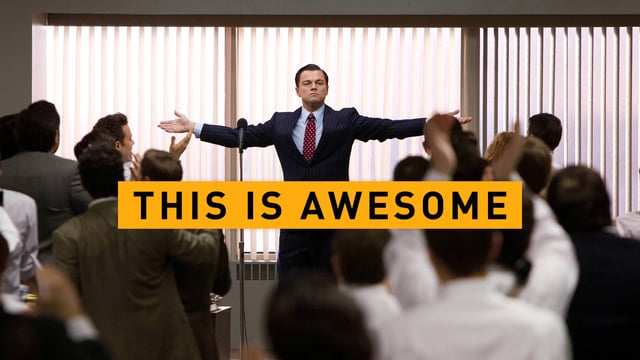 MVC6. Awesomeness is here!
2016-01-22
17
2. What has changed?
No more statics
Use abstraction instead of concrete
Task, async, await
MVC6. Awesomeness is here!
2016-01-22
18
3. What’s new to the 	actual MVC?
MVC6. Awesomeness is here!
2016-01-22
19
3. What’s new to the actual MVC?
Separation of concerns in frontend
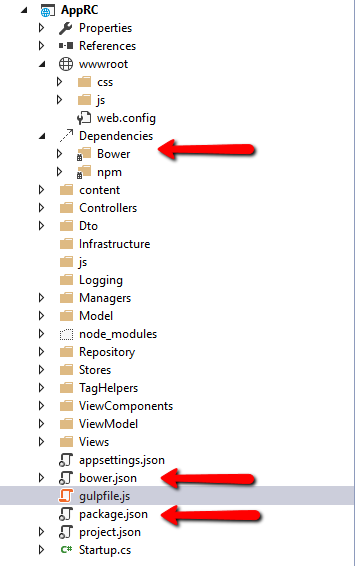 Support for modern front end tools 
Bower and NPM as standard tools for obtaining FE packages
Gulp, Grunt as task runners for FE related operations
No more BundleConfig.cs!
MVC6. Awesomeness is here!
2016-01-22
20
3. What’s new to the actual MVC?
Front end, so much front end...
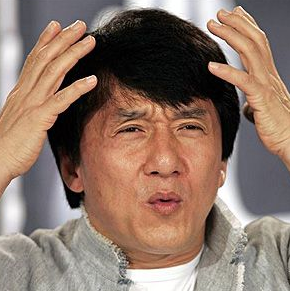 MVC6. Awesomeness is here!
2016-01-22
21
3. What’s new to the actual MVC?
Tag helpers
Alternative approach to bind model to view called Tag Helpers
Uses standard, legit, HTML5 tags
Get access to context
Several built-in helpers, i.e.: anchor, input, label...
Easy to create own one
Notice: old Razor syntax works as well
MVC6. Awesomeness is here!
2016-01-22
22
3. What’s new to the actual MVC?
Tag helpers example
@using System.Threading.Tasks
@using AppRC.ViewModel
@model RegisterViewModel

<form class="box box--huge"
      asp-controller="Account" asp-action="Register" method="post" role="form">

    <div asp-validation-summary="ValidationSummary.All" class="text-danger"></div>

    <alert class="mb" message="This is an alert!"></alert>

    <div>
        <div class="layout">
            <div class="layout__item u-1/8">
                <label class="delta" asp-for="Name"></label>
            </div>
            <div class="layout__item u-2/4">
                <input class="delta--regular" type="text" asp-for="Name" />
            </div>
        </div>
        <div class="layout">
            <div class="layout__item u-1/8">
                <label class="delta" asp-for="Password"></label>
            </div>
            <div class="layout__item u-2/4">
                <input class="delta--regular" type="password" asp-for="Password" />
            </div>
        </div>
    </div>

    <div>
        <button type="submit" class="btn">Register</button>
    </div>

</form>
M for Model (bound to View)
MVC6. Awesomeness is here!
2016-01-22
23
3. What’s new to the actual MVC?
Custom tag helper
It’s easy to create own tag helper
We are given context of whole helper!
[HtmlTargetElement("alert")]
public class CustomAlertTagHelper : TagHelper
{
        [HtmlAttributeName("message")]
        public string Message { get; set; }

        public override void 	Process(TagHelperContext context, 	TagHelperOutput output)
        {
            output.TagName = "div";

            output.Attributes.Add("class", 		    "danger");

            output.Content.SetContent(Message);
        }
}
MVC6. Awesomeness is here!
2016-01-22
24
3. What’s new to the actual MVC?
View components
More powerful than partial views as they have own, separate controller
Can work as async (but you should have assumed it by this time)
Can be invoked with many parameters from view
Designed as a response for urge to have reusable component
No longer new SomeFancyViewModel() in view, yay! 
MVC6. Awesomeness is here!
2016-01-22
25
3. What’s new to the actual MVC?
View components example
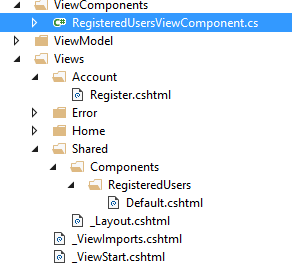 public class RegisteredUsersViewComponent : ViewComponent
{
        private readonly UserManager<User> userStore;

        public 	RegisteredUsersViewComponent(UserManager<User> 	userStore)
        {
            this.userStore = userStore;
        }

        public IViewComponentResult Invoke(int 	limitTo)
        {
            var users = this.userStore
		.Users.Take(limitTo).ToList();
            return View(users);
        }
}
@model List<AppRC.Model.Authentication.User>

@foreach (var user in Model)
{
    <div>
        <span>@user.Name</span>
    </div>
}
MVC6. Awesomeness is here!
2016-01-22
26
3. What’s new to the actual MVC?
Injecting service into a view
@using AppRC.Services
@inject  ILocalization Localization


<h2>
    @Localization.Translate("Hello, world!")
</h2>
ASP.NET MVC 6 now supports injection into a view from a class
Can be useful in some scenarios, i.e. translations
MVC6. Awesomeness is here!
2016-01-22
27
3. What’s new to the actual MVC?
New folder and files structure
NPM, Bower, Gulp, Grunt
Tag Helpers
View components
MVC6. Awesomeness is here!
2016-01-22
28
4. What about the 	identity model and 	stuff?
MVC6. Awesomeness is here!
2016-01-22
29
4. What about the identity model and stuff
Identity model
No more Forms Authentication
Identity was replaced with a new identity model
Three separate stores
Users store
Roles store
Claims store
Implemented out of the box with EF
Easy to implement on your own
MVC6. Awesomeness is here!
2016-01-22
30
4. What about the identity model and stuff
Identity model diagram
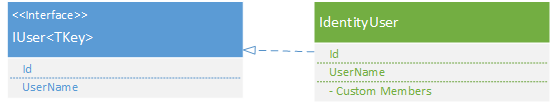 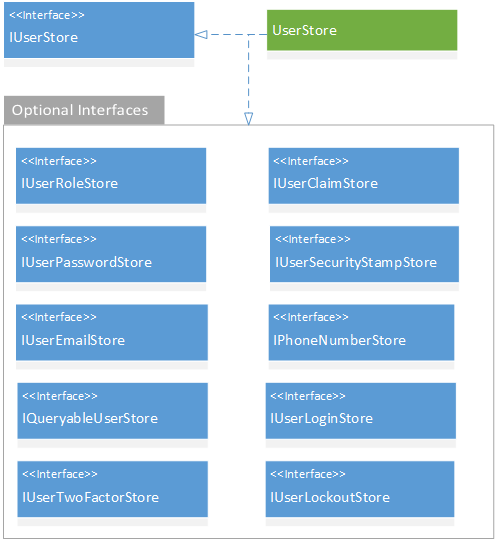 Images source:
http://www.asp.net/identity/overview/extensibility/overview-of-custom-storage-providers-for-aspnet-identity#architecture
MVC6. Awesomeness is here!
2016-01-22
31
4. What about the identity model and stuff?
No more Forms Authentication
New identity model with separation of: authentication, authorization and roles
MVC6. Awesomeness is here!
2016-01-22
32
Additional features
Bonus: where is the Session?
If statics were removed, where is the session then?
You have to tell your infrastructure that you do want the session




First commit: 9 May 2014
services.AddCaching();
services.AddSession();
app.UseSession();
MVC6. Awesomeness is here!
2016-01-22
33
Additional features
Bonus: CORS
Used to be pain
Now you add it in a similar way as the session:
app.UseCors(builder => builder.WithOrigins("pgs-soft.com", "ipgs-soft.com").Build());
MVC6. Awesomeness is here!
2016-01-22
34
Demo
MVC6. Awesomeness is here!
2016-01-22
35
Summary
How to start?
What has changed?
What’s new to the actual MVC?
What about the identity model and stuff?
MVC6. Awesomeness is here!
2016-01-22
36